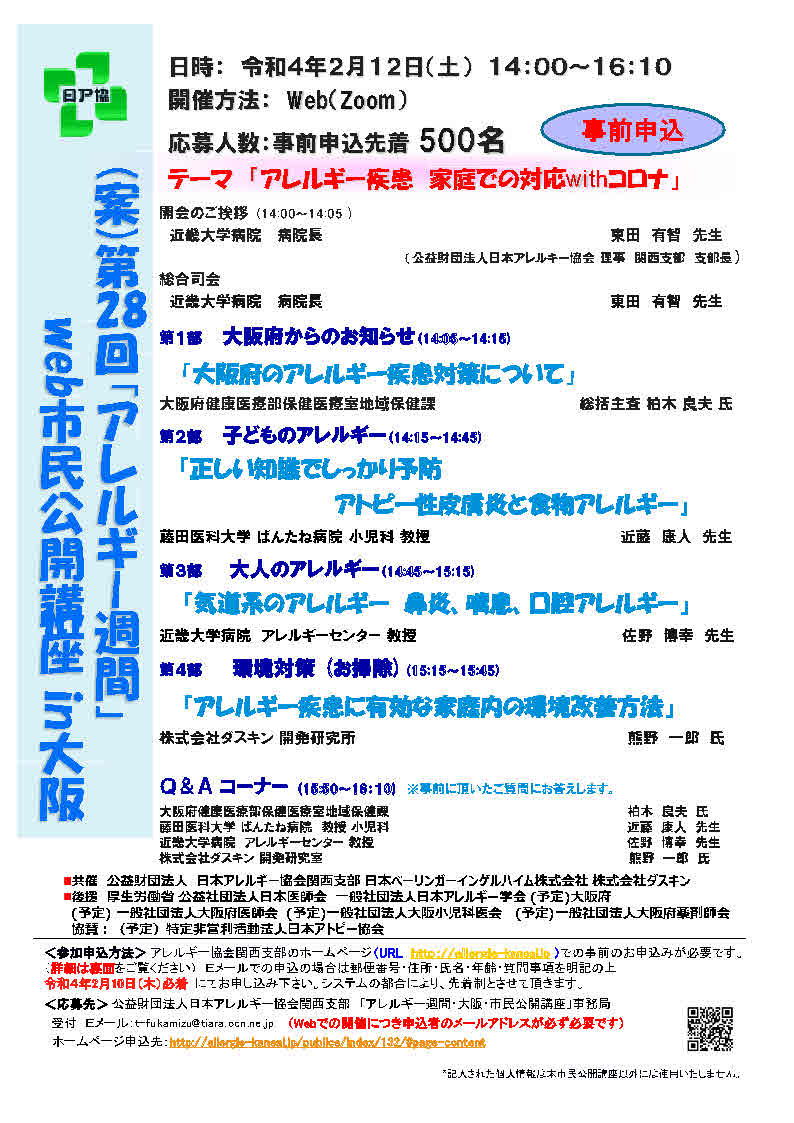 参考資料３